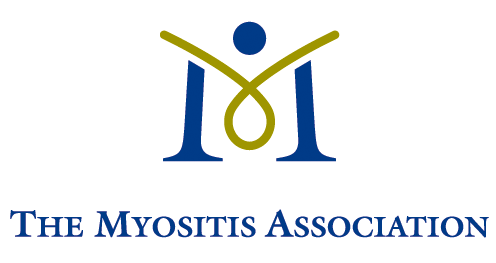 The Myositis Association’s Mission:

To improve the lives of persons affected by myositis, fund innovative research and increase myositis awareness and advocacy
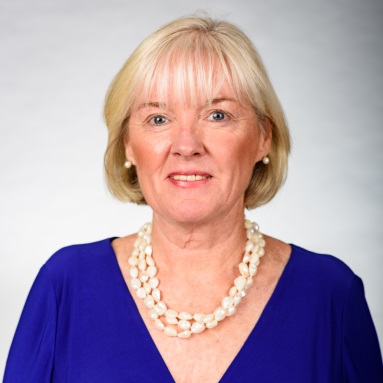 Welcome and Year in Review
Mary McGowan
The Myositis AssociationExecutive DirectorEmail: mcgowan@myositis.org          www.myositis.org
Who We ARE?
2
What conditions we are living with
3
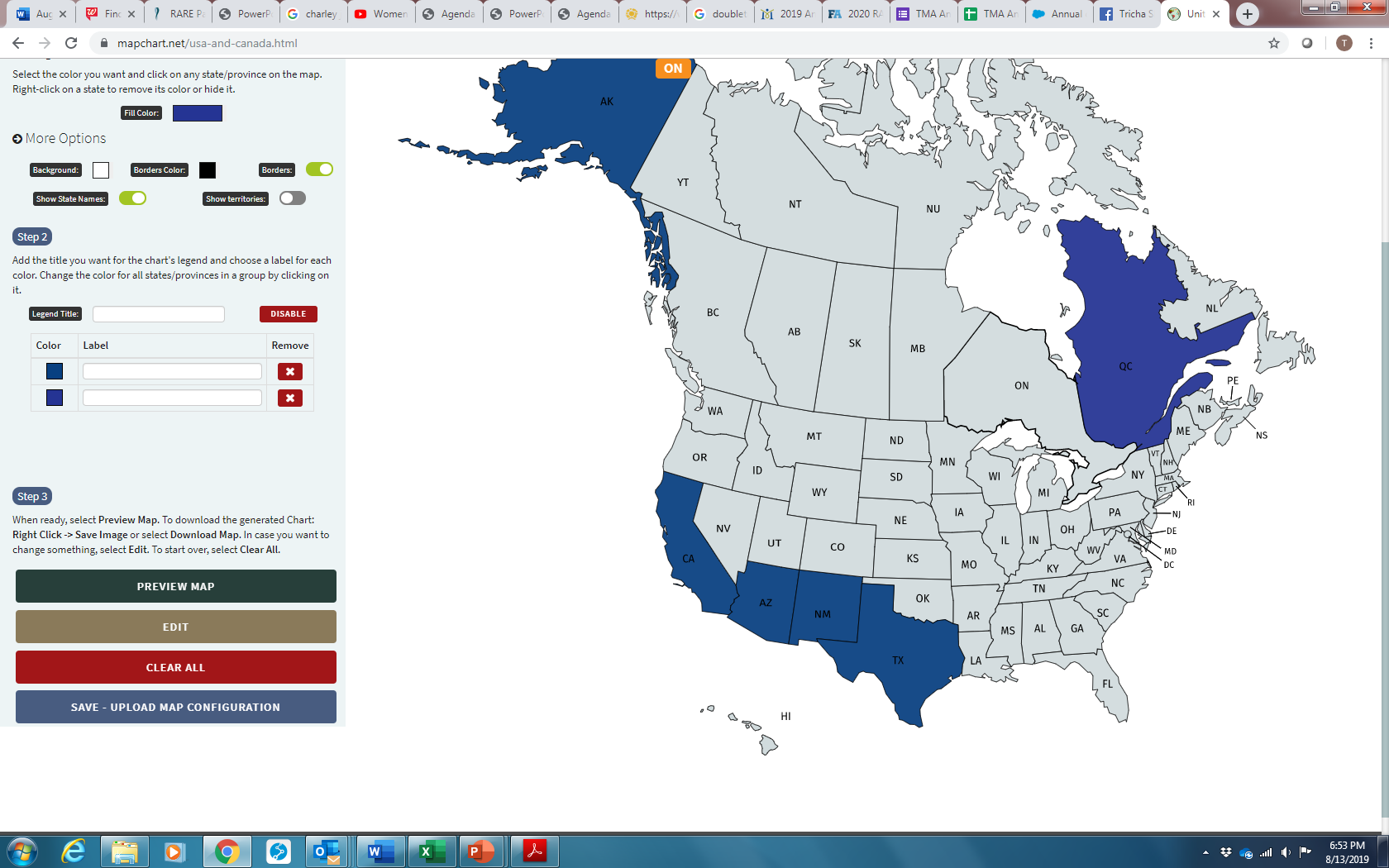 Where are we from?
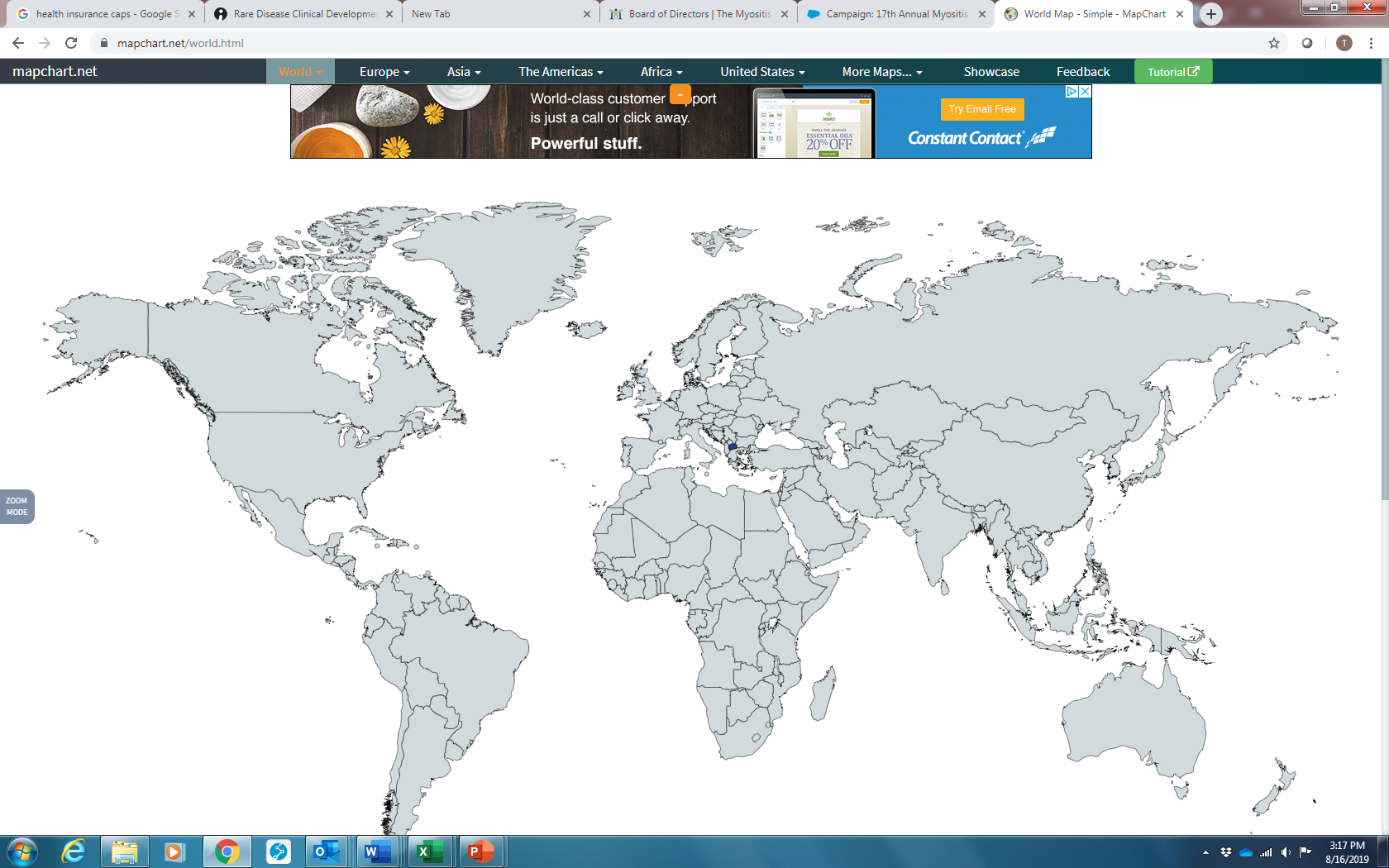 4
2019 Annual Patient Conference
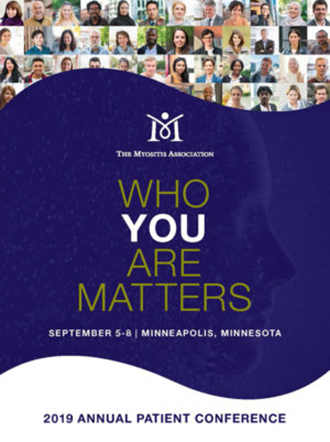 5
New Sessions at 2019 Conference
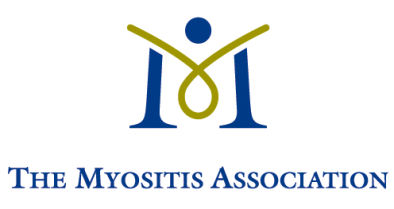 6
What to expect
Make life-long friendships and learn from others with similar experiences
7
What to expect
Opportunity to hear from and speak to the world's leading experts in myositis
8
What to expect
Engage with and learn from our sponsors and exhibitors
9
What to Expect
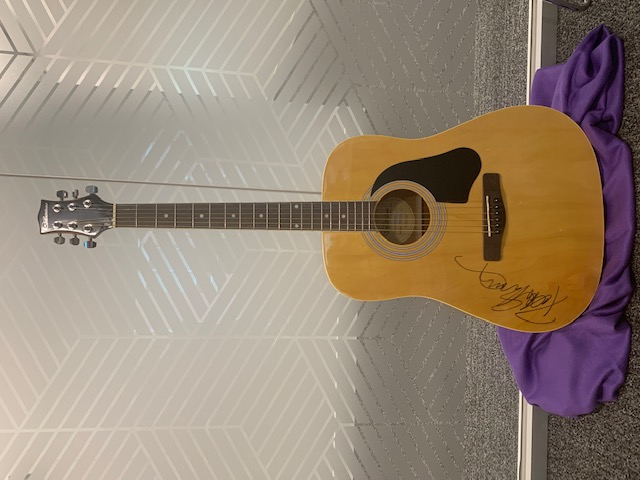 Get the opportunity to bid on extraordinary silent auction items like... 

Peter Frampton’s Autographed Guitar
10
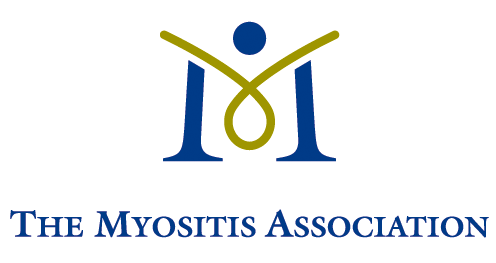 A YEAR IN REVIEWWORKING TOGETHER!
11
Support Groups and Patient Advisory Council
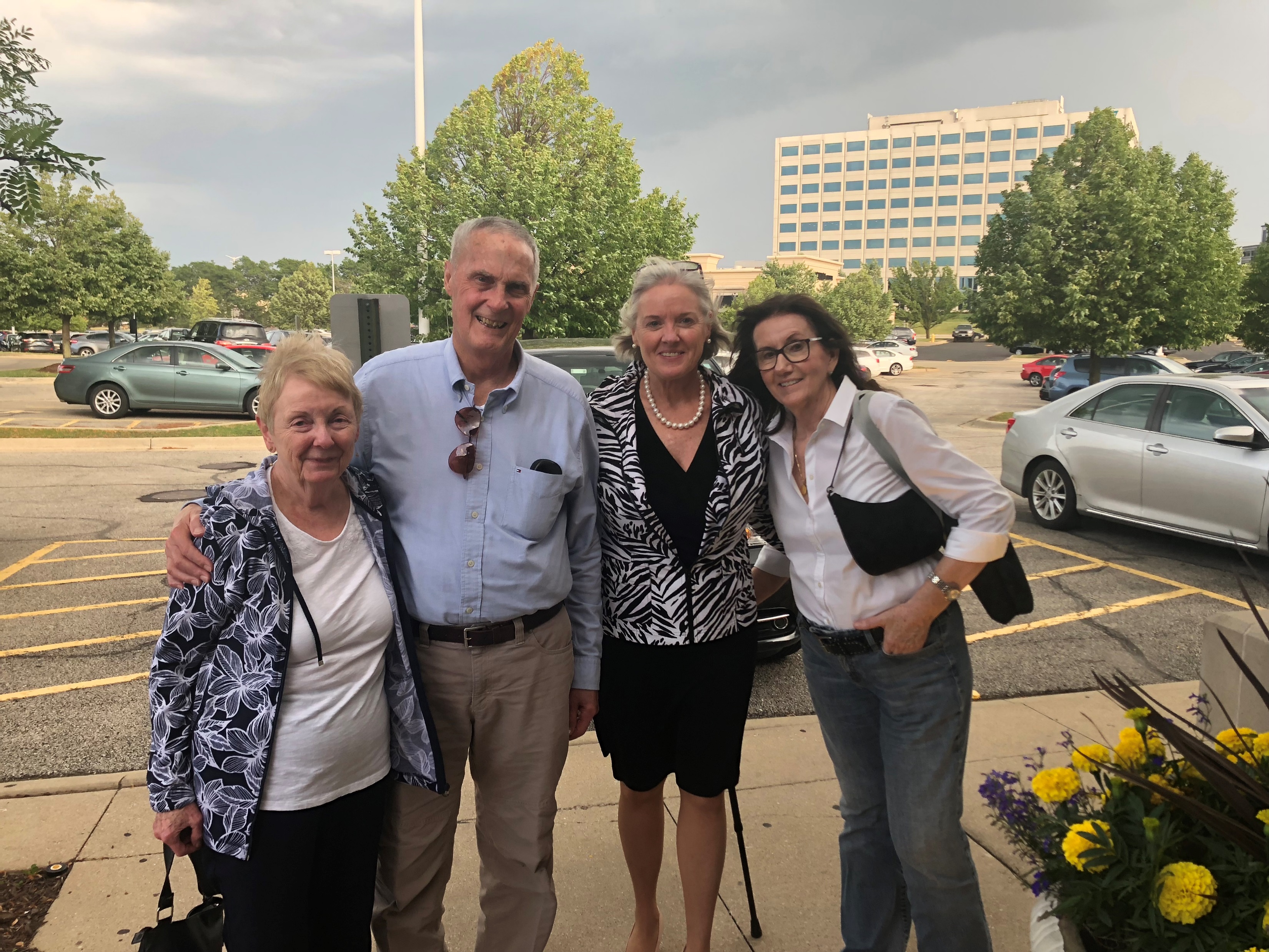 12
Select Member Activities
TMA Awareness Events
 Pedano Pickleball, Bowling & Golf Events
Over $65,000 raised
Vance Robinson’s First Pitch
Covered by local TV - Santa Barbara and ESPN
Reading of Myositis Awareness Month Proclamation provided by The Mayor of Nashville, TN - David Briley- May 22
SW FL Awareness Symposium for local PTs and OTs-May 23
Over 60 Physical and Occupational Therapists received CEU Credit
Roller Derby Awareness Events
Forthcoming Event
10th Annual Walk n’ Roll – October 19
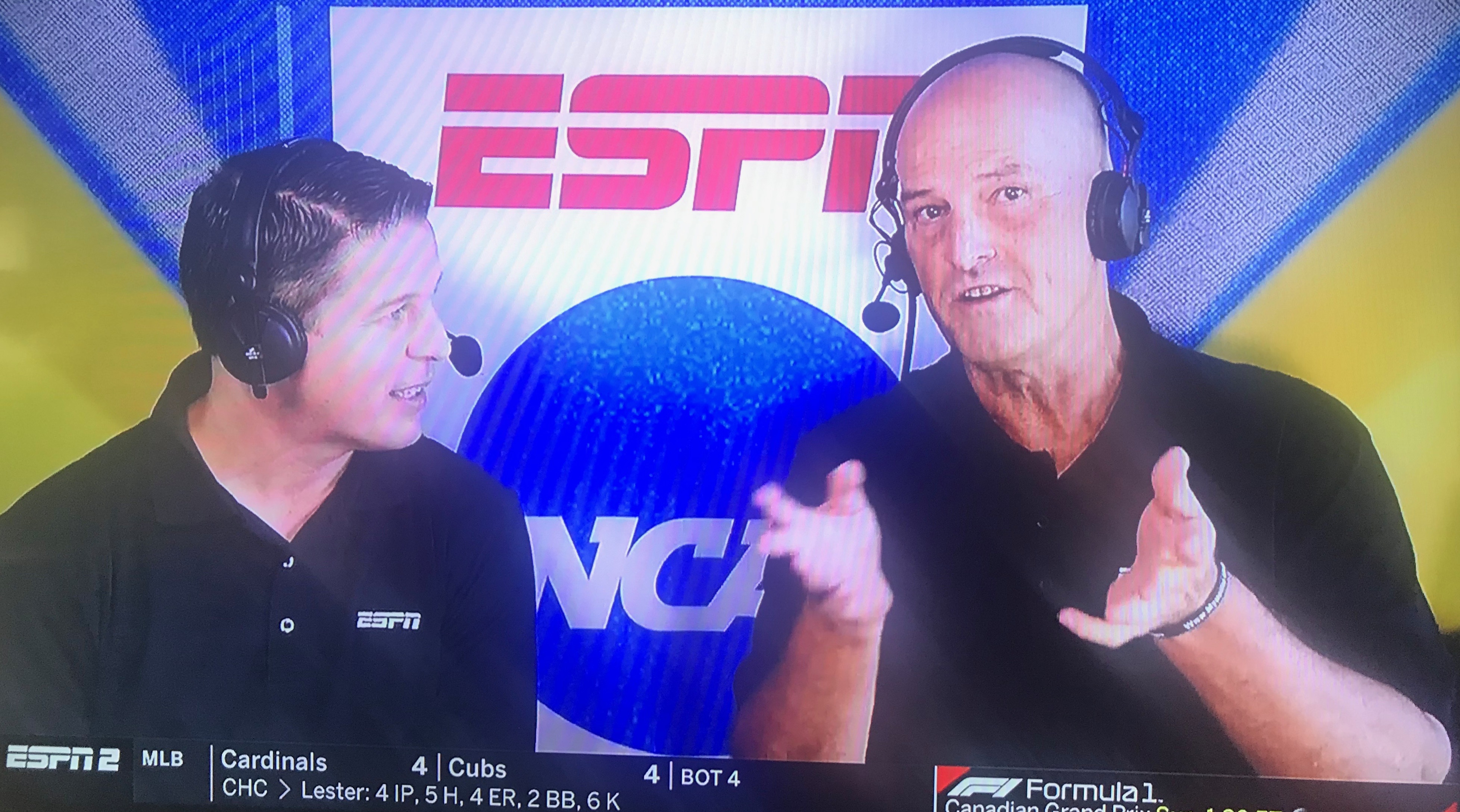 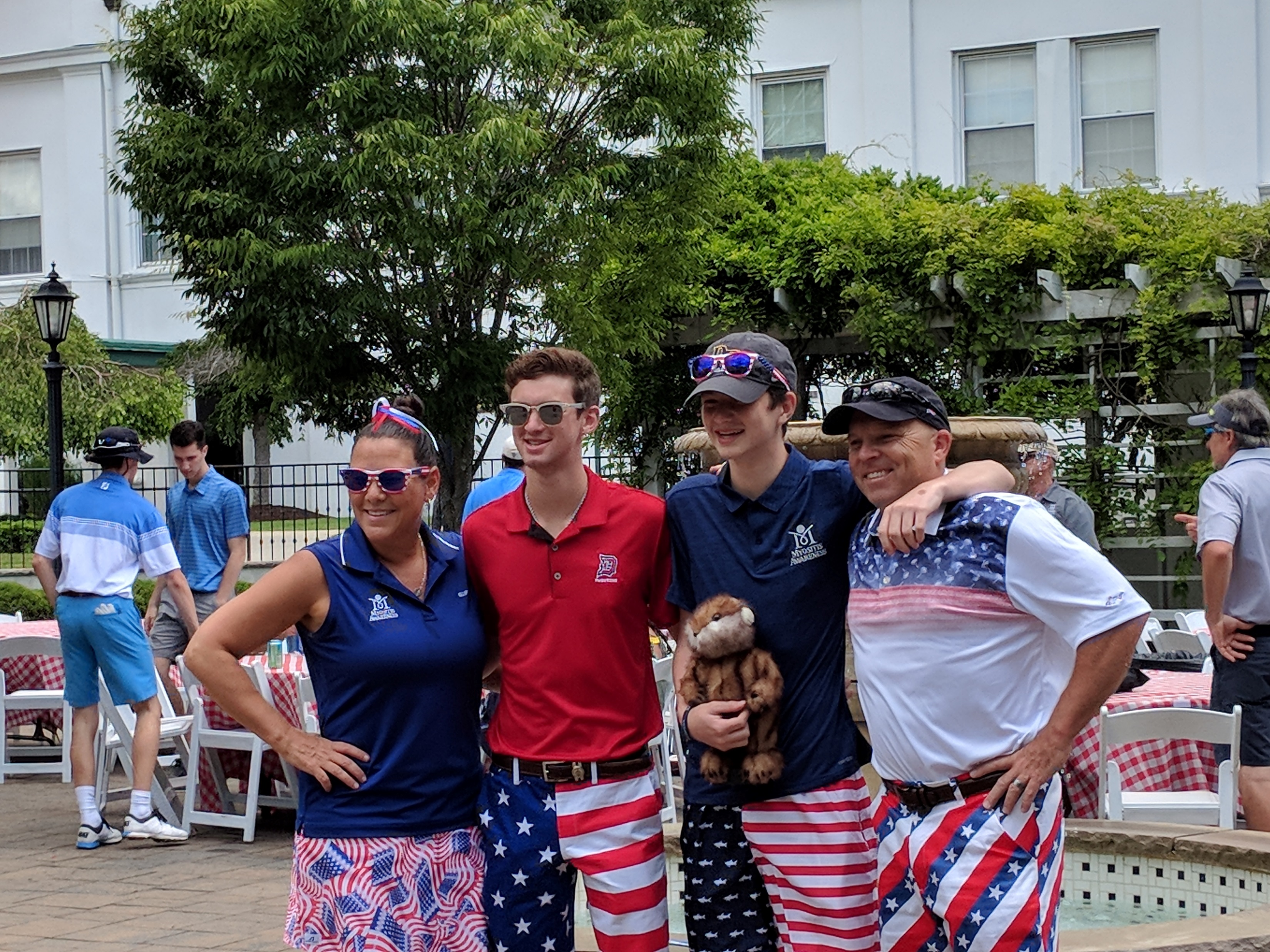 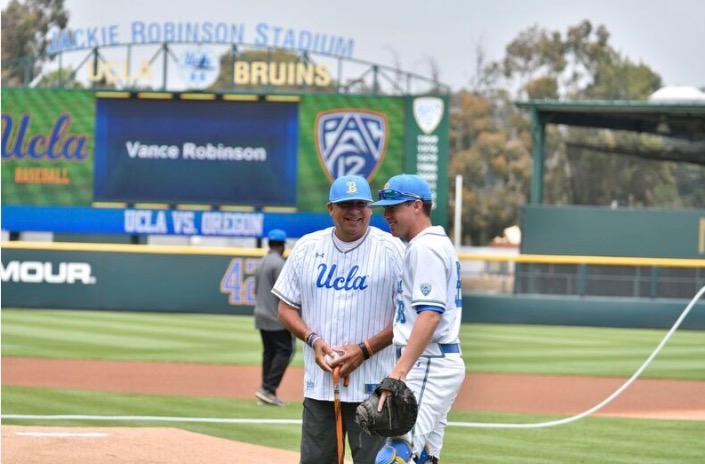 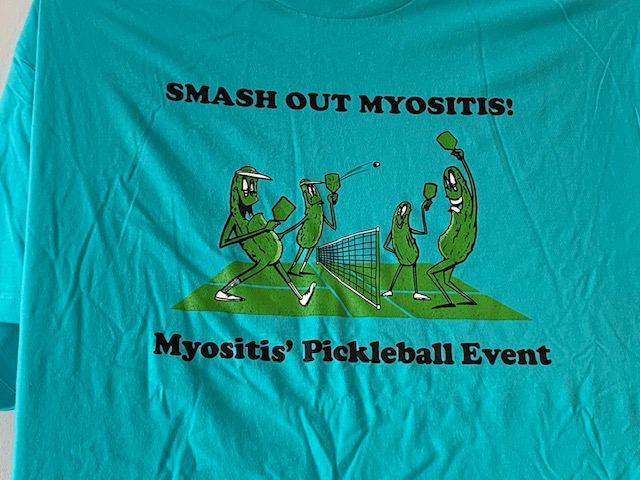 13
Webinars
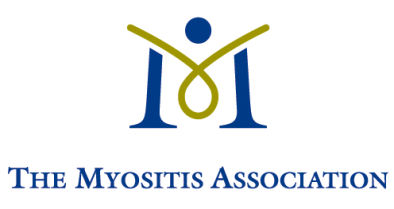 14
Myositis Awareness Month
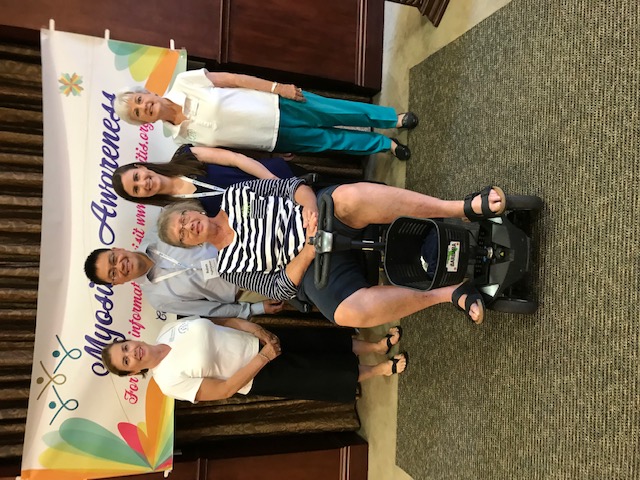 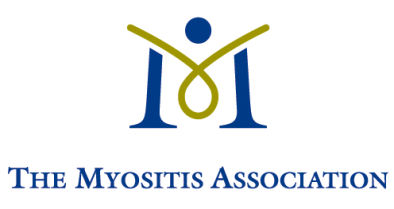 15
Women of Color and Myositis Campaign
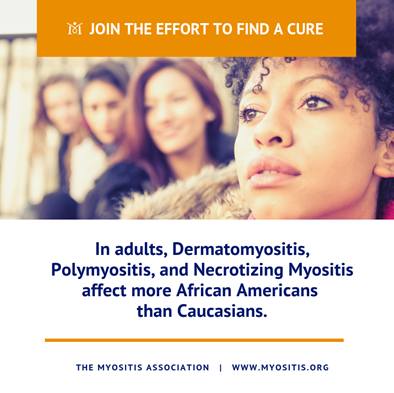 Outcome Measures

Engagement Measures 
11 earned media articles in traditional press, 1 podcast, 1 Live Radio interview with a total of 5,034,893 people reached
39,028 impressions on FaceBook,13,337 impressions on Twitter,  4,286 views on LinkedIn
13 partner organizations amplified our messaging (distribution of nearly  1500 physical copies of educational infographic)
1 Exhibit booth with national conference for medical providers who treat women of color

Action Measures 
458 views of patient story video (in May)/695 views since May 1st
107 downloads of educational infographic from TMA’s website
154 downloads of social media graphics from TMA’s website 
159 Webinar registrants, 52 attended live webinar, 60 views once loaded up to TMA website
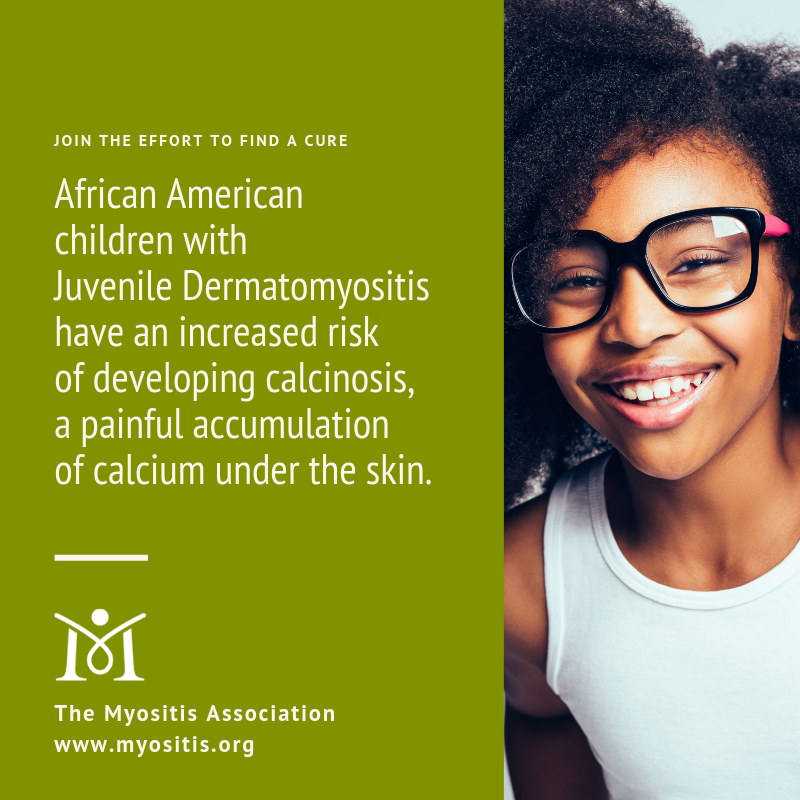 16
Support Group Community Engagement-San Francisco Giants
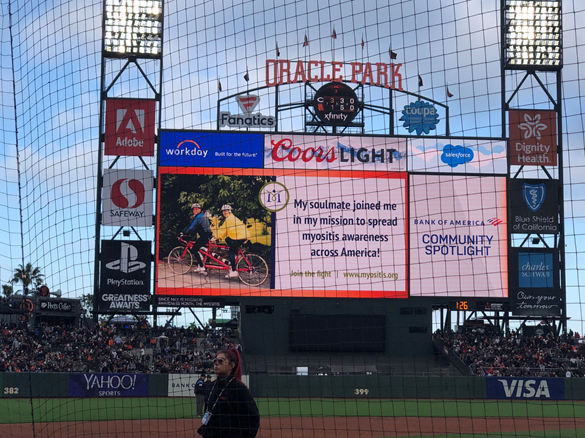 Over 1000 TMA Awareness bracelets distributed
$14,000 raised for TMA in one day
17
KU Medical Center and TMA Midwest Regional Conference
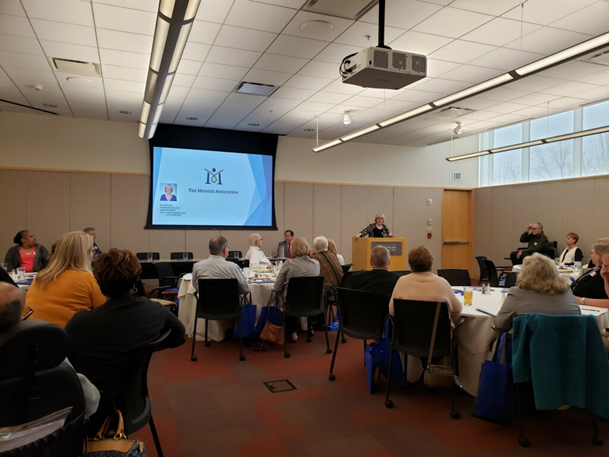 62 patients and care partners traveled to participate in day-long regional conference on myositis
18
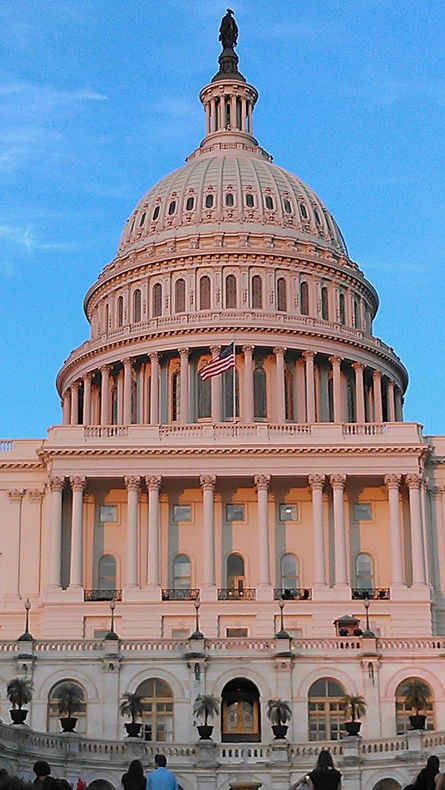 TMA Advocates
19
2019 Speaking Opportunities
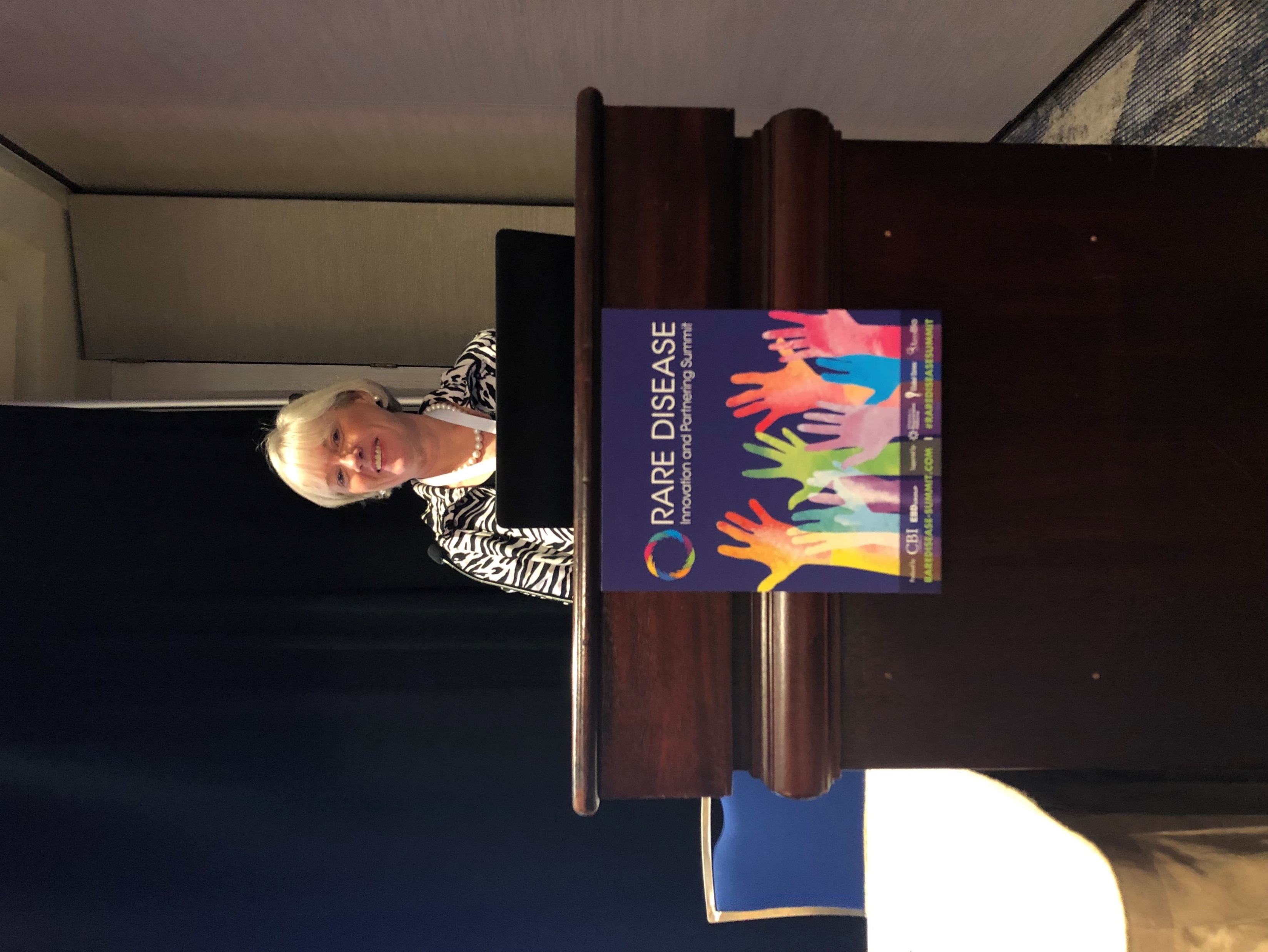 Speaking Opportunities and posters  under consideration:
20
Research Grants
21
2019 – Social Media and Website
22
Peter Frampton Outreach
23
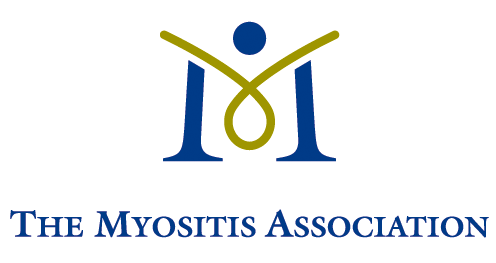 www.myositis.org
Mary McGowan
The Myositis AssociationExecutive Directormcgowan@myositis.org
24